Is Tourism a Panacea for the Balearic Islands?
ENTREPRENEURSHIP ON EUROPEAN ISLANDS
Tolo Gomila
Brussels, 2 June 2017
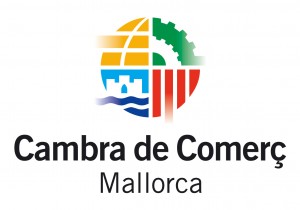 NECESSARY
URGENT
A new Strategic Itinenary
SI
Tourism is being the key in consolidating the economic recovery of the Balearic Islands
5,79 Millions of airport passengers( 18,6 % )
1,93 Millions of foreign country tourists( 17,4 % )
Data over the 3 past years
4,04 Millions of Hotel stays( 7,4 % )
21,3 Millions of overnight stays in a non-regulated offers		 (49,5 %) “Referring to certain types of Vacation Rentals”
1.567,38 Millions of Euros of Tourism investments ( 13,7 % )
2.953,00 Millions of Euros to our Gross Domestic Product
A 8,8% in real terms, clearly above Spain
( 8,0 % )
Greater dynamism and growth
The dynamic tourism remains being the key in consolidating the recovery process of the Balearic Islands, just as it was decisive to leave behind the last recessive phase.
Positive sign four quarters time before the regional marker
The Tourism industry trends to a superior dynamism to the one of the set of sectors of the economy and contributes to place the growth of Baleares above the Spanish and European average
2º Trimester of 2013 vs 2º Trimester of 2014
Impact on employment and business creation
The activities of the Touristic Value chain show an increase in the number of workers affiliated to Social Security that is greater than that of the Balearic economy as a whole and thus favor the recovery of much of the lost employment during the last recessive phase
57.396 affiliated to the SS 
(14,4 %)
2.284 New Mercantile Societies
 (4,2 % )
The creation of companies linked in the tourism value chain show a superior dynamism to those of the regional ones and stands out to reverse the last recessive phase impact on the Balearic economy.
3.546 Social Security and Health Benefit Centers
 (9,1 % )
Although… 
After all this past data, all are positive
Decrease in the Per Capita Income of the Balearic Citizen
The spending average per tourist has dropped again.
 (- 1, 6 %)
1.946 Euros per inhabitant ( which means a 5,7 % , in real terms -> Spain
     (8,3 % )
We grow by volume, not value
Demolishing data through the  last three years of the Gross Domestic Product in Per Capita terms has increased according to the National Institute of Statistics
Total expenditure has continued to build on the increase in visitor volume
Despite ensuring a high movement to the economy (growth), it reduces the possibility of progress in the well-being (relocation)
Important Loss of Competitiveness
La Renta Per Capita de un ciudadano Balear equivale al 101% de un ciudadano medio Español (vs 131,6 % , 2000)
In summary, a loss of 30.6 percentage points of purchasing power,  which in the case of comparison with a European citizen is a 26,4 %
– 2,4 Puntos porcentuales , hasta el nivel más bajo del año 2000
El diferencial de Renta Per Capita de Baleares respecto de España se ha erosionado nuevamente según datos del Instituto Nacional de Estadística Español
Urgent Process of productive transformation
Partnership between Públic and Private Sectors
Strategic Vision a medium – long term
Cluster Policy as Transformation Agents
Re - specialization steadily
Establishing new businesses that increase the potential to create new and more advanced goods and services.
To avoid favoring the seasonalisation of our economy that must strike a balance between aborting public aid that favors temporary hiring of low added value labor and flexible hiring policies.
Thank you very much for your attention.